Взаимодействие школы и семьи.
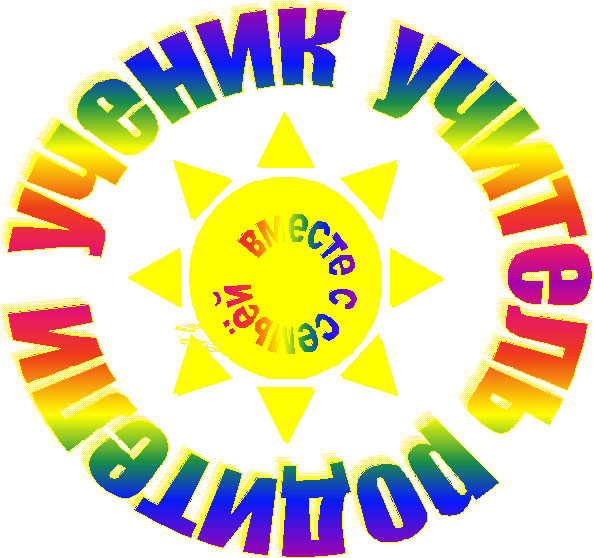 Подготовила: 
                                                               Майер Екатерина Геннадьевна
                                                                  МБОУ Долматовская  ООШ  №16
“Чтобы узнать ребенка, надо хорошо знать его семью”

                  В.А.Сухомлинский
Социальный паспорт  школы:
Количество учащихся в школе  - 89
Количество родителей  - 106
Полные семьи  - 48
Неполные семьи  - 17
Опекаемые - 1
 В семье - отчим  - 5
Многодетные семьи  - 9
 Малообеспеченные семьи  - 14
Неблагополучные семьи  - 2
Дети "группы риска"  - 3
Дети, получающие пенсию по потере кормильца  - 2
Понятие “воспитание” сегодня рассматривается с разных позиций, даются разнообразные определения воспитательной концепции, у каждого автора есть своё видение. Тем не менее, в Российской культуре и педагогике смысл воспитания всегда был связан с духовным ростом и становлением человека, нравственным формированием и развитием личности.
Для ребёнка духовным центром, нравственным основанием является семья, её ценности, устои, отношения – семейный уклад.
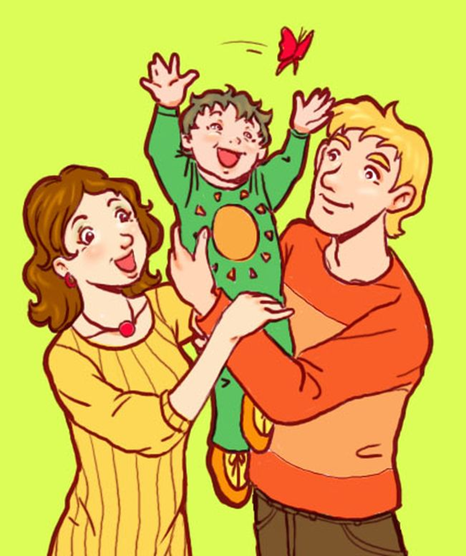 “Без семьи мы – 
я имею в виду школу – 
были бы бессильны” 
                                         (В.А. Сухомлинский)
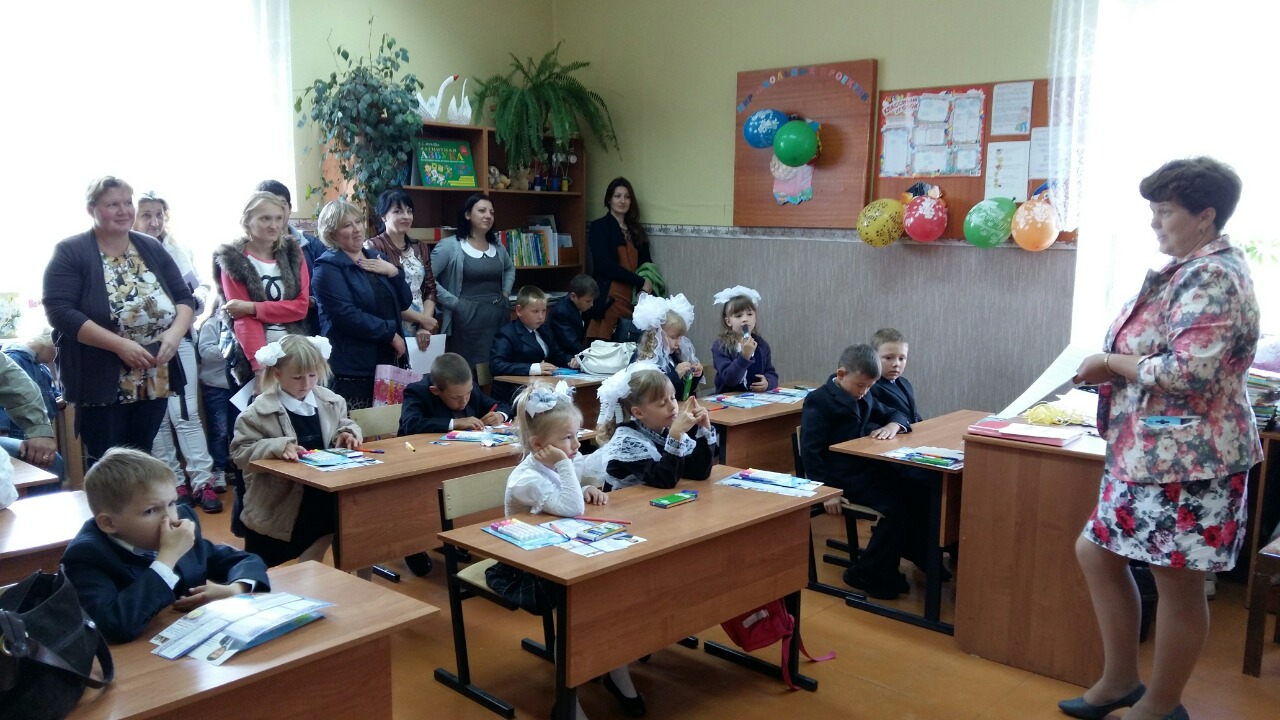 Сделать родителей активными участниками педагогического процесса – одна из главных задач школы.
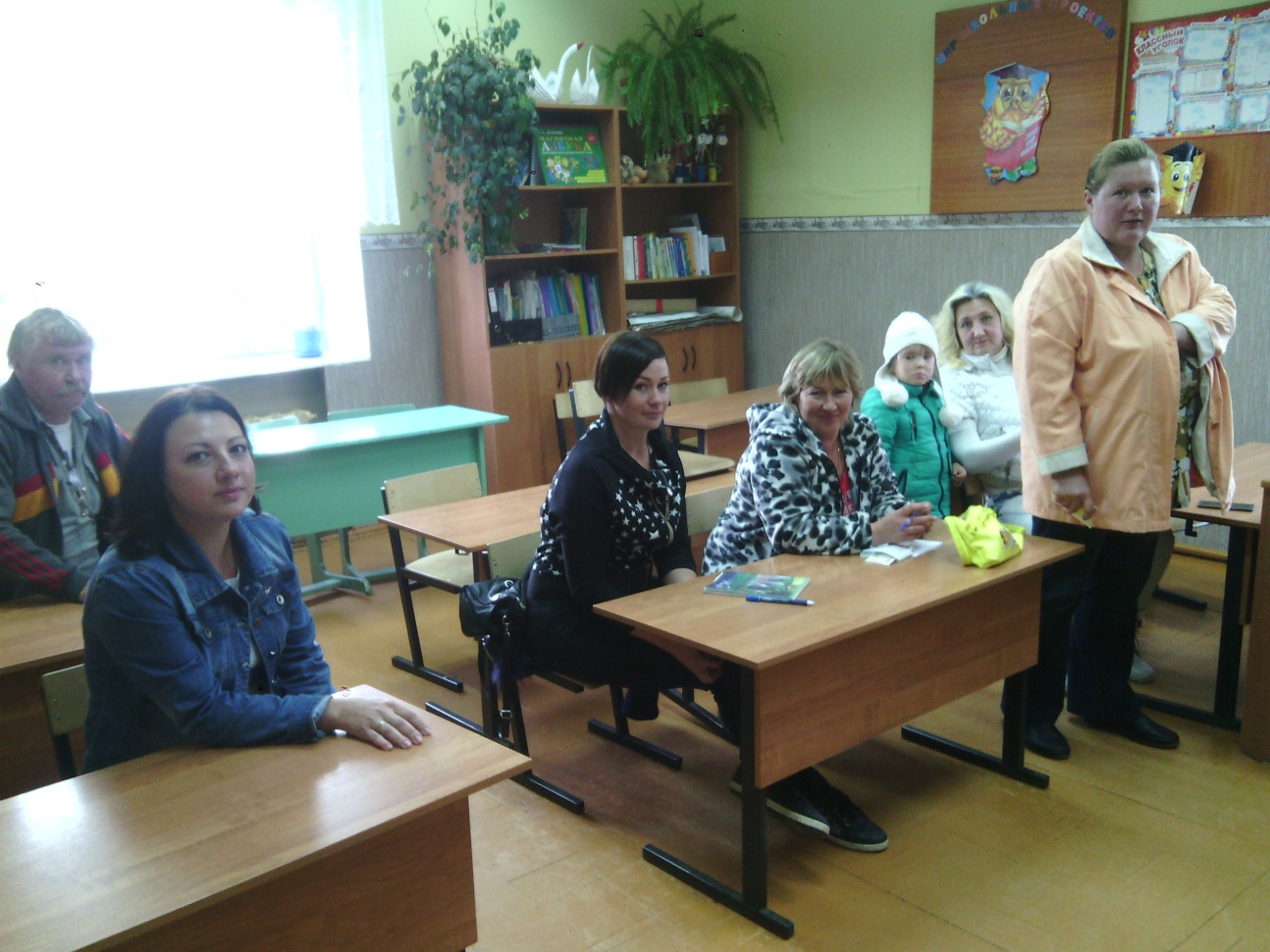 Задача учителя – помочь родителям осознать свою родительско-воспитательную миссию, как величайшую ответственность за будущее ребёнка. Важно и то, что воспитание учащихся в школе и воспитание в семье – это единый неразрывный процесс
Взаимодействие с родителями мы строим на основе таких идей-принципов, как: 

обращение к чувству родительской любви;
умение разглядеть в каждом ученике положительные черты;
уважение личности отца и матери, их родительских забот, трудовой и общественной деятельности.
Содержание сотрудничества классного руководителя с родителями включает три основных направления:

психолого-педагогическое просвещение родителей; 
вовлечение родителей в учебно-воспитательный процесс;
участие родителей в управлении учебно-воспитательным процессом.
Психолого-педагогическое просвещение родителей предполагает организацию следующих форм работы с семьёй: 

родительские лектории;
конференции;
индивидуальные или тематические консультации;
родительские собрания.
Вовлечь родителей в учебно-воспитательный процесс можно с помощью следующих форм деятельности: 

дни творчества детей и их родителей;
открытые уроки и внеклассные мероприятия;
помощь в организации и проведении внеклассных дел
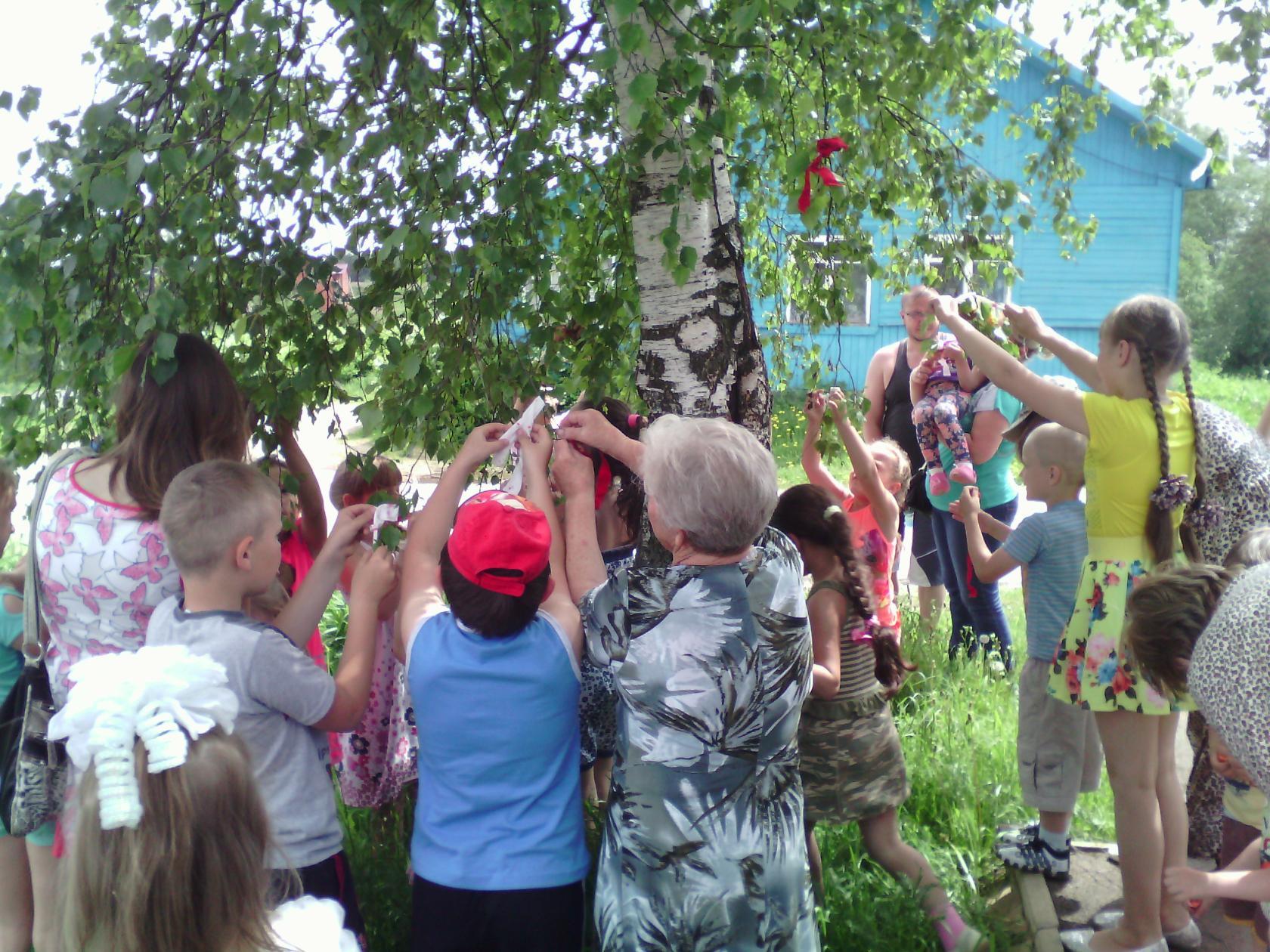 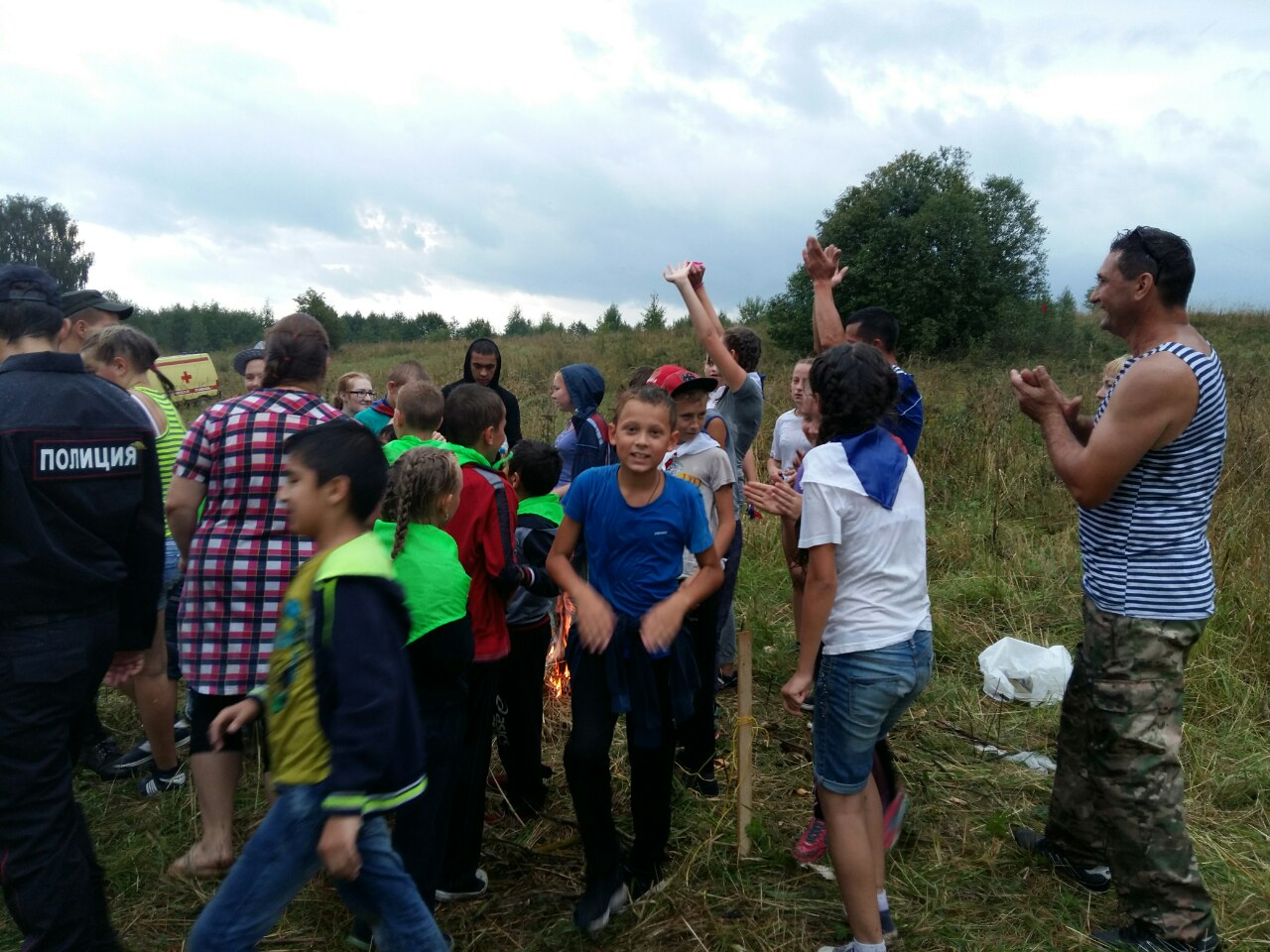 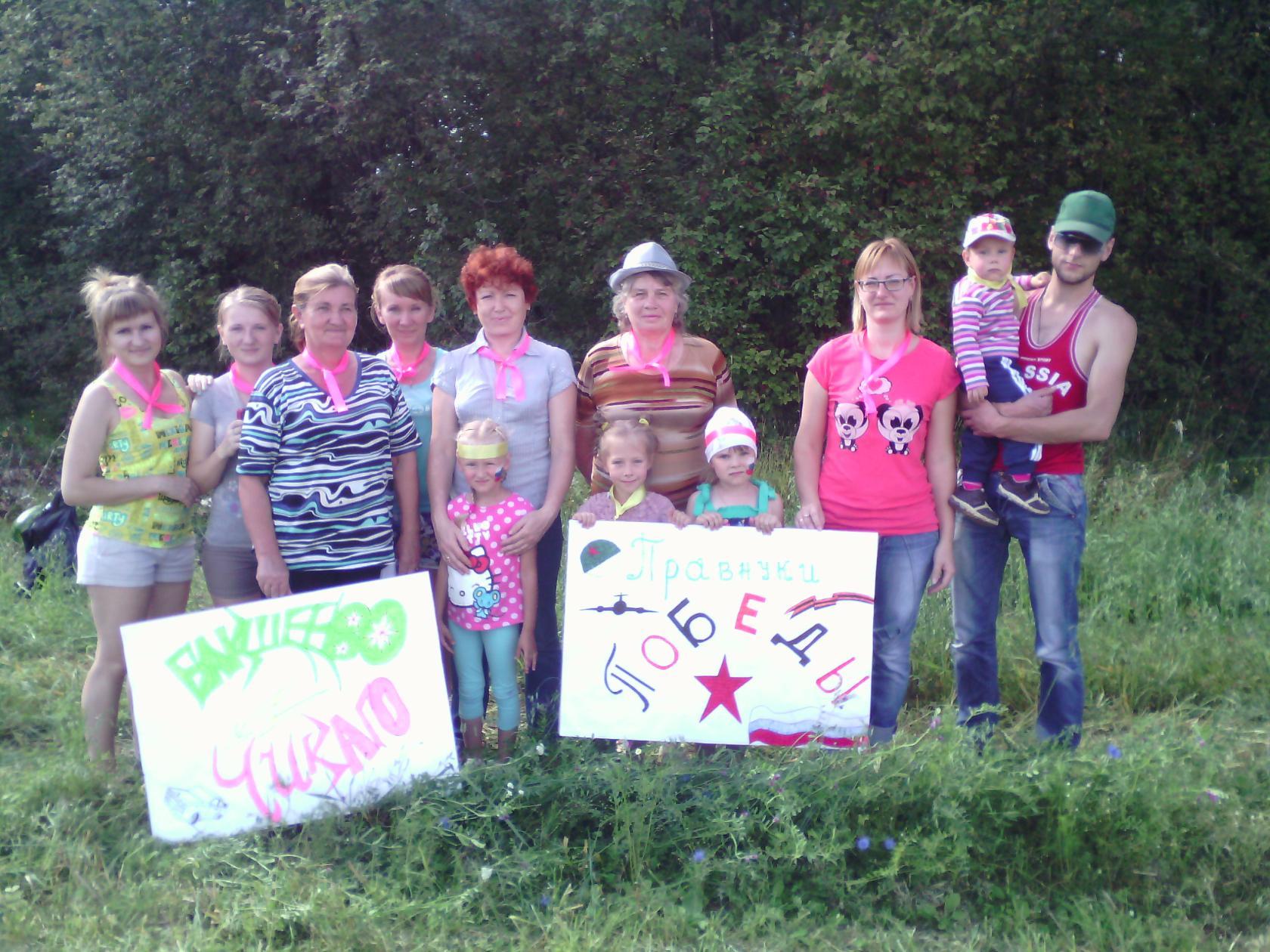 Участие родителей в управлении учебно-воспитательным процессом можно организовать с помощью следующих форм деятельности: 

участие родителей класса в работе Совета школы;
участие родителей в работе родительского комитета
Правила эффективного взаимодействия классного руководителя с семьями учащихся: 
Родителям нужна поддержка, помощь и добрый совет. Если вы ими располагаете, создайте необходимые условия для общения.
Не беседуйте с родителями второпях, на бегу; если вы не располагаете временем, лучше договоритесь о встрече в другой раз.
Разговаривайте с родителями спокойным тоном, не старайтесь назидать и поучать – это вызывает раздражение и негативную реакцию со стороны родителей.
Умейте терпеливо слушать родителей, давайте возможность высказаться по всем наболевшим вопросам.
Не спешите с выводами! Обдумайте хорошо то, что вы от родителей услышали.
То, о чем родители вам поведали, не должно стать достоянием других родителей, учащихся и педагогов.
Если есть профессиональная необходимость поделиться той информацией, которую сообщили родители, еще с кем-то, родителей необходимо поставить об этом в известность.
Готовясь к встрече с семьёй ученика, необходимо помнить, что любой родитель хочет услышать не только плохое, но и хорошее, дающее шанс на будущее.
Каждая встреча с семьёй ученика должна заканчиваться конструктивными рекомендациями для родителей и самого ученика.
Главными формами взаимодействия классного руководителя с семьёй являются индивидуальные формы работы и групповые
К групповым можно отнести такие формы взаимодействия, как:

 родительские собрания,
 конференции,
 вечера вопросов и ответов.
К индивидуальным формам работы с родителями можно отнести следующие: 

индивидуальные консультации, 
беседы, 
посещения на дому
К нетрадиционным формам работы с родителями можно отнести: 

родительские чтения,
 родительские вечера, 
родительские тренинги
Мы, педагоги, прекрасно понимаем, что родители доверили нам самое дорогое сокровище – своих детей, и наша обязанность – оправдать это доверие, а это возможно только при тесном сотрудничестве, общности дел, взаимопонимании всех сторон, к чему мы и стремимся
“Наша миссия” – оберегать детское сердце от горечи, бед и страданий” 
                                                 (В.А.Сухомлинский). 
Только равноправное творческое взаимодействие образовательного учреждения с семьями обучающихся является залогом полноценного развития ребенка.
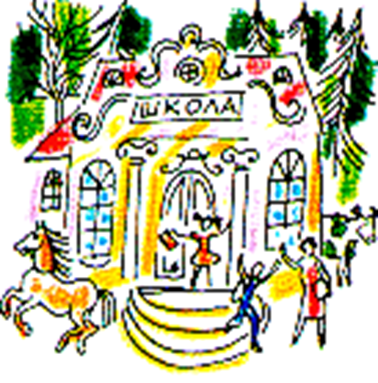 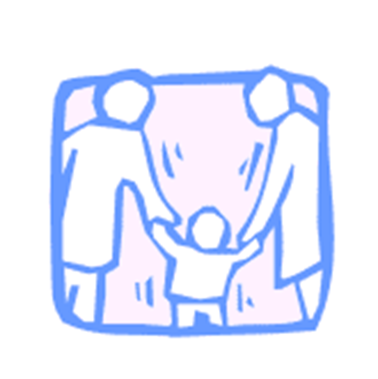 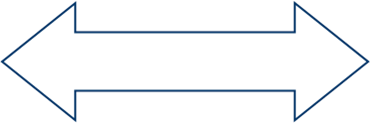 КОНЕЧНАЯ ЦЕЛЬ:
Воспитать  ребенка
добрым,  чутким,
трудолюбивым,
уважаемым  человеком,
творческой  и
активной  личностью